Координационное совещание РМА Европейского региона ИКАО  Большие отклонения
РМА Евразия

Российская Федерация, 
Москва, октябрь 2013
Большое отклонение по высоте
Большое отклонение  (LHD) – это отклонение на  величину 90 м (300 футов) или более  от уровня разрешенного эшелона полета (Doc 9937)

пункт. 2.2.24 Doc 9937: «Опыт показал, что LHD (ошибки величиной в 90 м (300 фут) или более) оказали существенное влияние на результаты оценок уровня безопасности полетов».
Количество больших отклонений – фактор статистически  связанный с уровнем  безопасности полетов в пространстве RVSM. Большие отклонения учитываются при расчете общего риска катастроф
Средства объективного контроля БО, общая архитектура
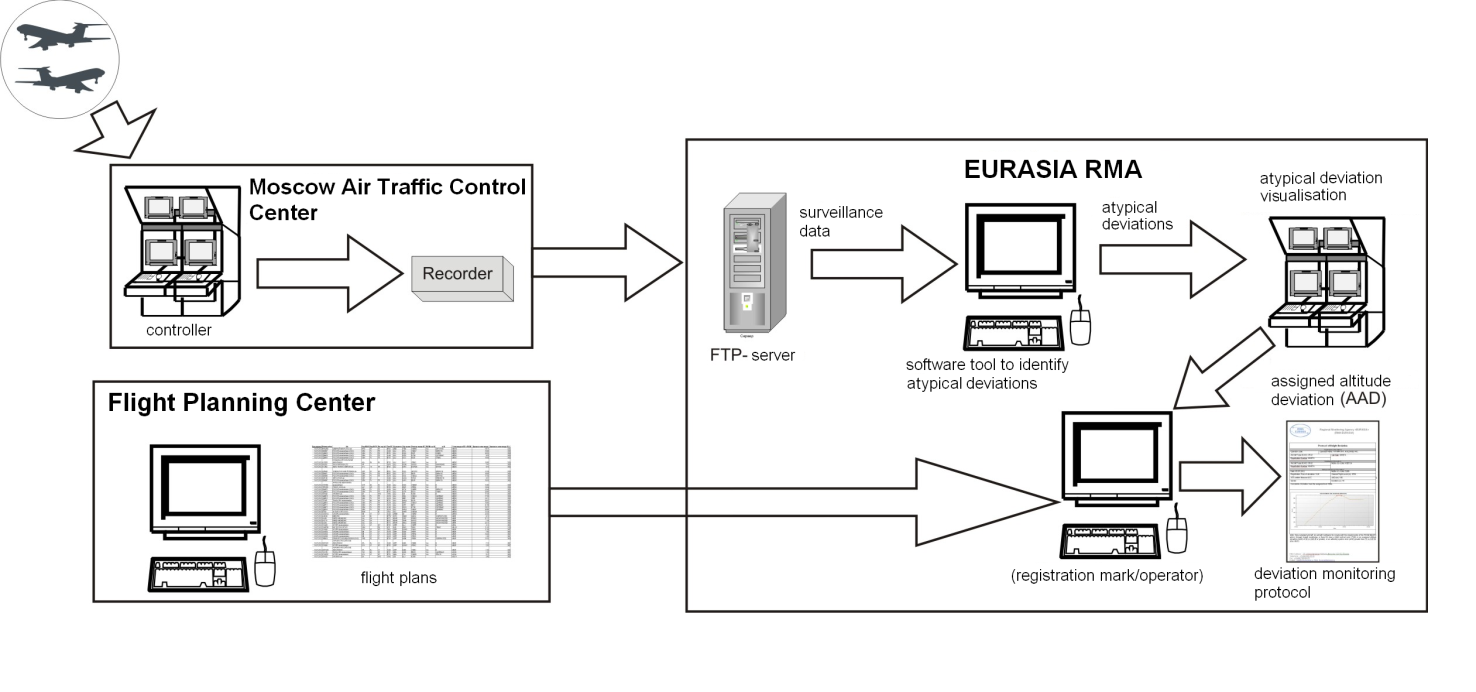 радиус  – 600 km
∆ H – 8600-12100 (м)
Результат наблюдения за большими отклонениями
Атипичное отклонение
Большое отклонение  (LHD) – это отклонение на  величину 90 м (300 фут) или более  от уровня разрешенного эшелона полета (Doc 9937)
Атипичное отклонение – это отклонение на  величину 90 м (300 футов) и более  от предполагаемого заданного эшелона полета обнаруженное средствами объективного контроля в отсутствии информации о  разрешении на такой полет от органа ОВД
Процедура анализа (Scrutiny analyzes)
Включает:

Автоматический 
компьютерный анализ
потока ВС
визуальный анализ 
     экспертов
Примеры БО (пример 1)
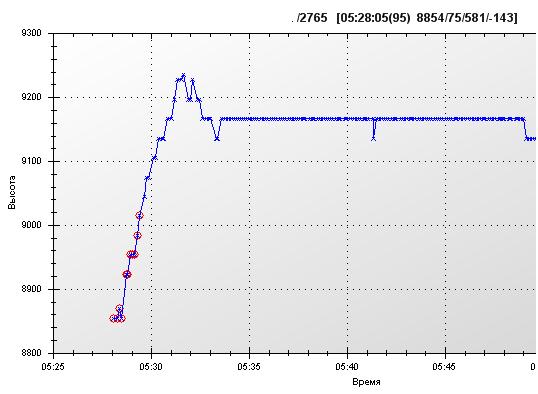 ИЖЗ312
Набор эшелона без ограничения по времени. Нарушений не выявлено.
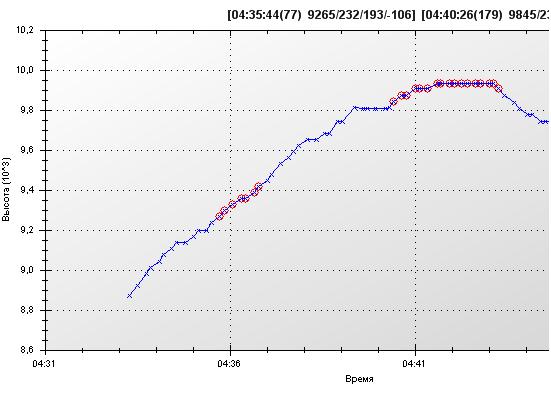 БГМ9493
Примеры БО (пример 2)
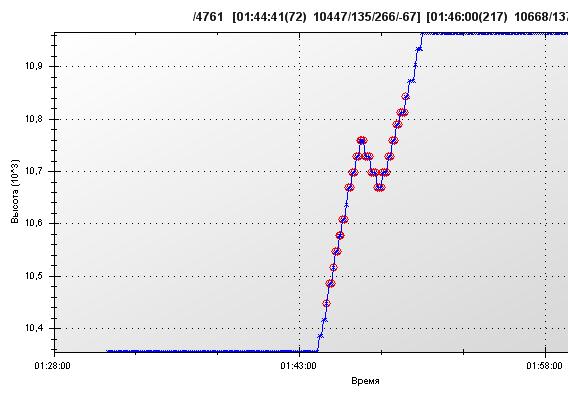 БАВ10
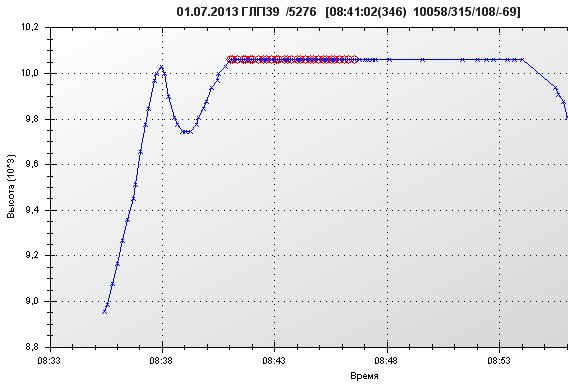 ГЛП39
Простая  воздушная обстановка. Временем и рубежом  набора заданного эшелона ЭВС не ограничивался. Нарушений не выявлено.
Примеры БО (пример 3)
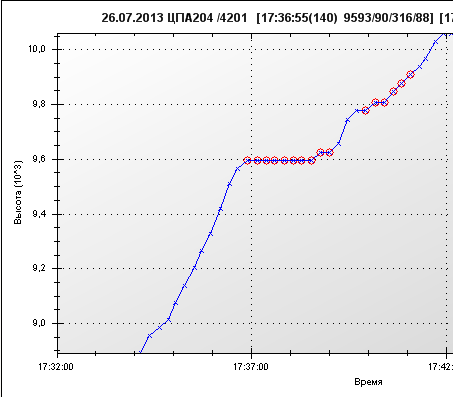 ЦАП204
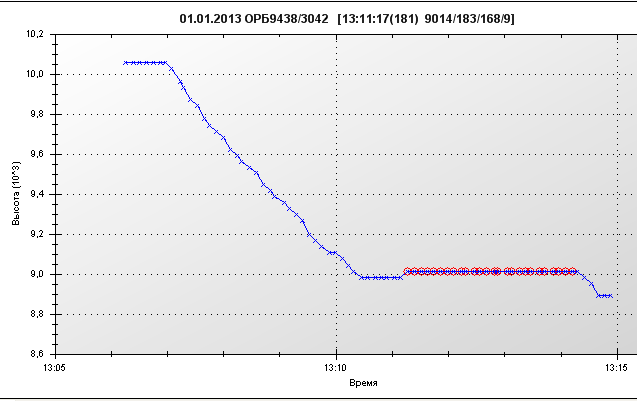 ОРБ9438
Примеры БО  (Пример 4 медленный набор высоты)
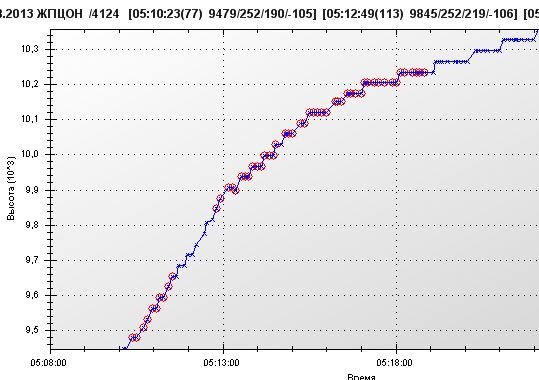 ЖПЦОН
Набор эшелона с малой вертикальной скоростью, без ограничений по времени в простой воздушной обстановке. Нарушений не выявлено.
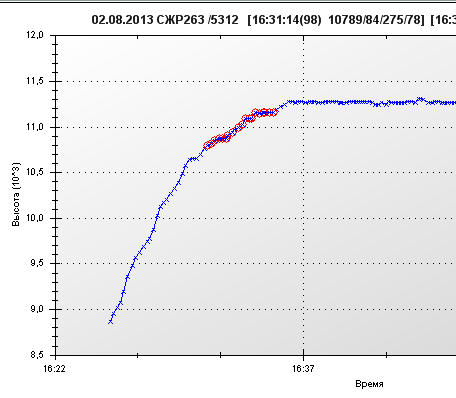 СРЖ93
Случаи, по которым были получены формы F5
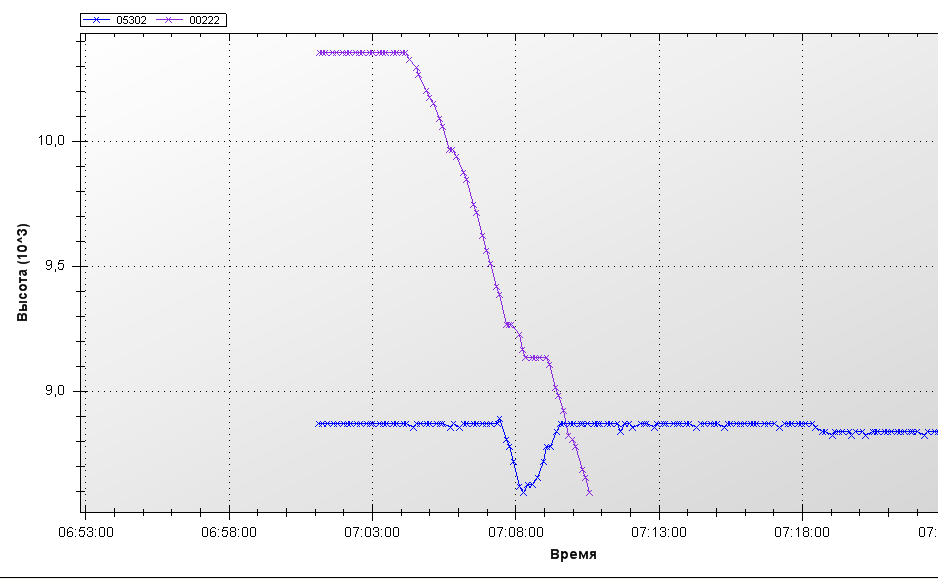 Срабатывание БСПС
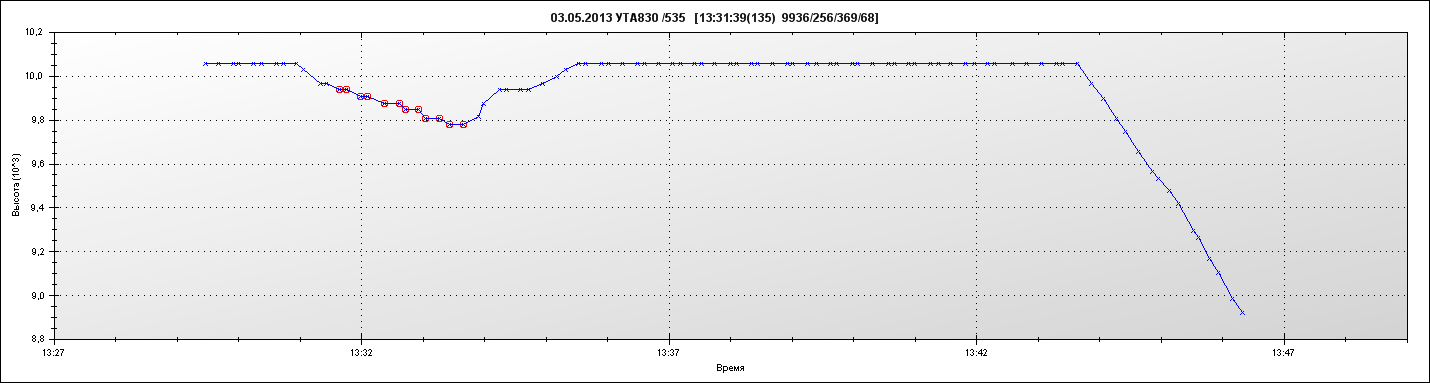 Несанкционированное начало снижения
БГМ9493 (CRJ-200)
БГМ9493 13.07.2013 VQBOU
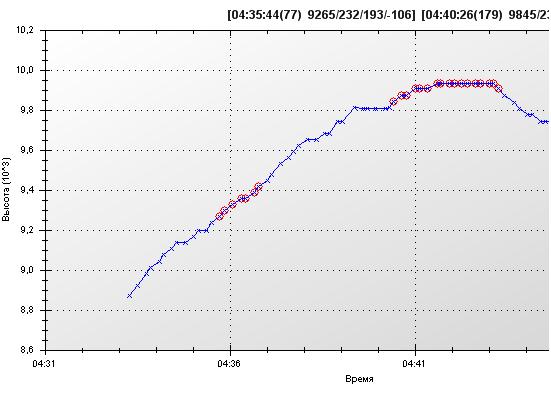 БГМ9493 3.08.2013 VQBHI
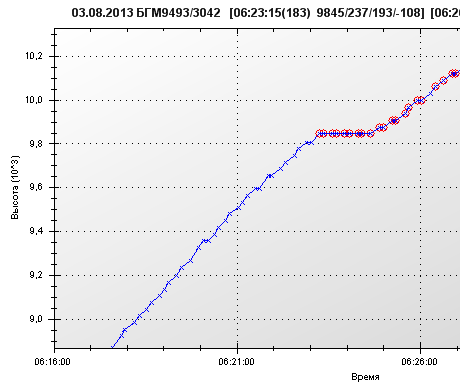 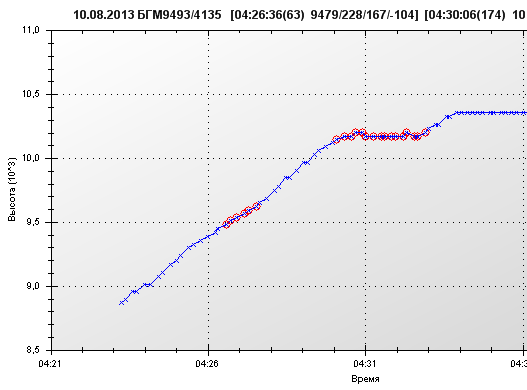 БГМ9493 10.08.2013 VQBHJ
Частоты отклонений различного типа
География государств, авиакомпании которых допускали БО
Белоруссия
Великобритания
Германия
Италия
Литва
Молдавия
Российская Федерация 
Таиланд 
Швейцария
Южная Корея
Причины непредставления  сообщений о больших отклонениях
Отслеживание больших отклонений, которые должны учитываться  в статистической модели риска, не рассматривается провайдером как задача ОВД. 
Инспекция не занимается вопросами выявления и разбора больших отклонений. Отсутствие нарушения  правил ОВД не привлекают внимание инспекции  к ситуациям  с большими отклонениями по высоте.
Если кратковременный полет между эшелонами не привел к нарушению интервалов или не вызывал угрозы их нарушения, то  такой полет не расценивается персоналом ОВД  как возникновение опасности.  Отсутствуют однозначных требований в документах о запрещении таких полетов.
Сложность фиксации кратковременных полетов между эшелонами для персонала  ОВД. Отсутствуют автоматизированные средства обнаружения  таких событий
У провайдеров ОДВ и операторов  отсутствуют механизмы контроля  персонала  и стимулы для организации постоянного слежения и выявления больших отклонений, а также информирования о них РМА
Воздушное судно, не соблюдающее требования RVSM (Doc 9937)
Воздушное судно, которое оборудовано для выполнения требований RVSM MASPS и которое, как установлено по результатам контроля относительной высоты, имеет суммарную ошибку по высоте (TVE), или отклонение от заданной абсолютной высоты (AAD) 90 м (300 фут) или более, или погрешность системы измерения высоты (ASE) более 75 м (245 фут).
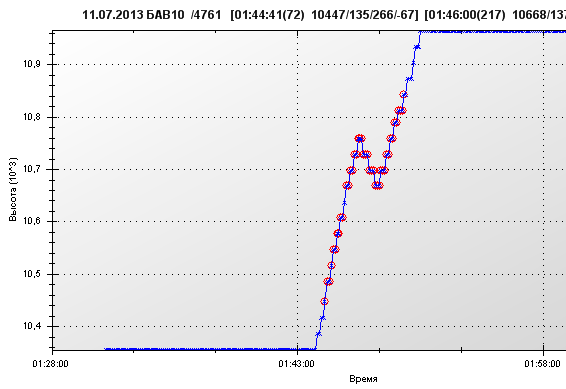 Результаты обработки информации наблюдения РМА Китая
C-GEOQ  Air Canada
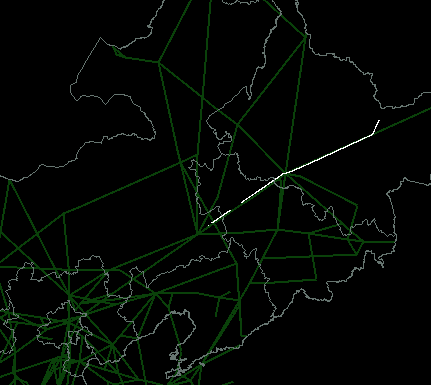 Траектория C050B5 
30-го декабря , 2012
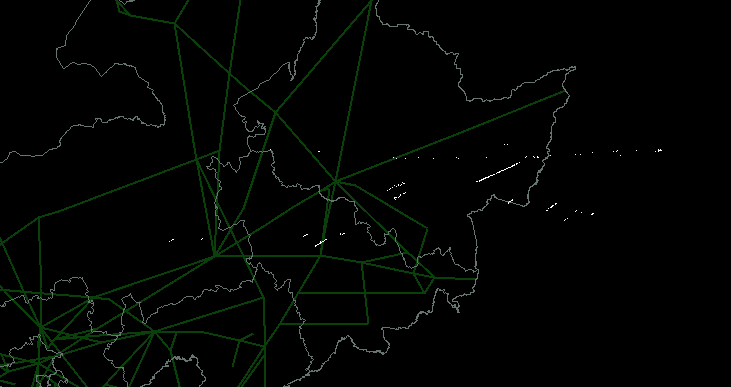 Траектория C050B5 
18-го января 2013
Направления дальнейших  работ
При создании системы  мониторинга ошибки ASE на основе информации наблюдения АЗН-В организовать проведение мониторинга БО для больших районов воздушного пространства на основе средств автоматизированного наблюдения. При этом  продолжать сбор докладов о БО
Развивать средства автоматизированного обнаружения БО, в частности с использованием информации АЗН-В для контроля как ошибок ASE, так и ошибок AAD 
Изменить взаимоотношение с провайдером, в части контроля БО: 
фиксация атипичного отклонения, средствами объективного контроля 
запрос от РМА к провайдеру ОВД о наличии разрешения на такой полет, 
совместный анализ  и решение о  наличии большого отклонения 
Для устранения причин появления атипичных отклонений, признанных большими отклонениями, организовать взаимодействие с авиакомпаниями по результатам их обнаружения

Предлагается также обсудить и рассмотреть необходимость пересмотра функциональных задач мониторинга с учетом представленной информации РМА Китая
Спасибо за внимание!